Multi-Sectoral Nutrition Action Planning Training Module
Unit 3: Nutrition Planning
Unit Purpose
Begin planning the response to the identified nutrition problems.
2
Unit Objectives
Identify the goal for the MSNAP and ensure it is aligned with national priorities and the District Development Plan (DDP).
Develop a Results Framework to address identified nutrition problems.
Identify linkages between the district/LLG and other actors (e.g., civil society organizations [CSOs], private sector, media) working together towards their common MSNAP nutrition goal.
3
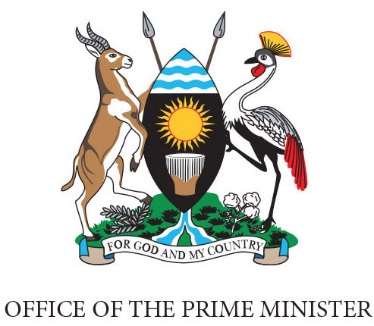 Session 3.1
Identifying Solutions to                Nutrition Problems
4
Group Work
Turn the problems on each card in your problem tree into positive statements. 
Organise the cards on a new flip chart so they mirror the arrangement of your problem tree.
As you work, check to see whether the underlying causes are turned in solutions, that the causes higher up are also solved, or are more solutions needed? If there are any missing steps in the problem tree, they should be added to the solutions tree.
5
Example: Turning Problems into Solutions
Good growth and development
Stunting
Adequate food intake
Inadequate food intake
Good health
Frequent illness
Data to monitor child growth outcomes
Lack of data to monitor child growth outcomes
High quarterly reporting rate
Quarterly reporting not completed
Safe food
Poor food hygiene
Safe water
Unsafe water
Household  food security
Household  food insecurity
Strong stakeholder coordination
Poor stakeholder coordination
Adequate income
Low income
Safe food storage
Unsafe food storage
Good harvest
Poor harvest
Inadequate knowledge about safe food preparation
Safe food preparation
Sufficient boreholes
Lack of boreholes
6
[Speaker Notes: Refer back to the problem tree from Session 2.7. Each of these problems should be turned into a positive phrase or solution. 

*click for animation to turn each problem into a solution*]
Session 3.2
Developing the Multi-Sectoral Nutrition Results Framework
Identifying the MSNAP Goal: 
Path of Nutrition Change
Where have we come from?



Poor nutrition
Where are we now?
Where would we like to be?
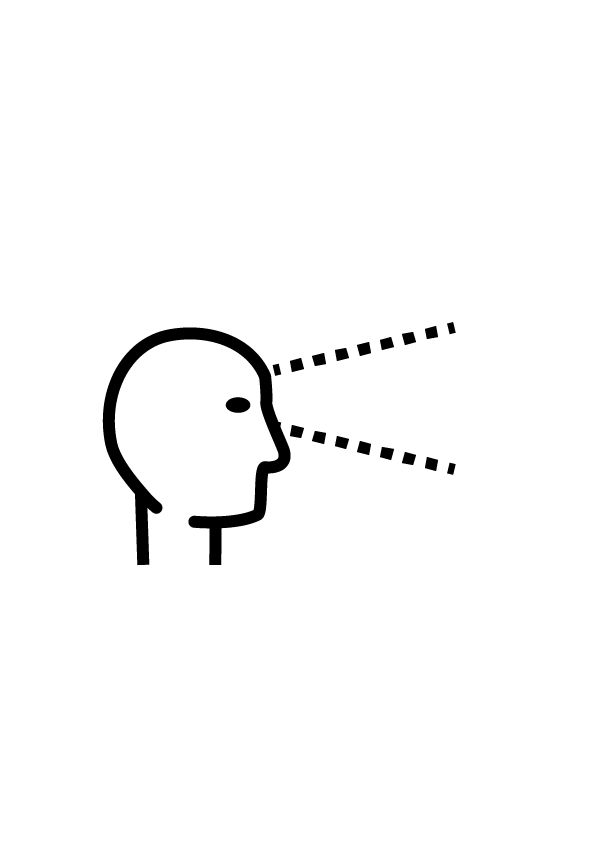 VISION 
good nutrition
Plans
Present
Future
Past
8
Goals should be SMART
Specific: indicates exactly what needs to be achieved and for whom.
Measurable: includes a change that can be seen or quantified.
Achievable: can be realistically completed by the stakeholders.
Relevant: addresses key nutrition issues important for the target group.
Time-bound: identifies the time period by when the action should be achieved.
9
MSNAP Goal 1: Is It SMART?
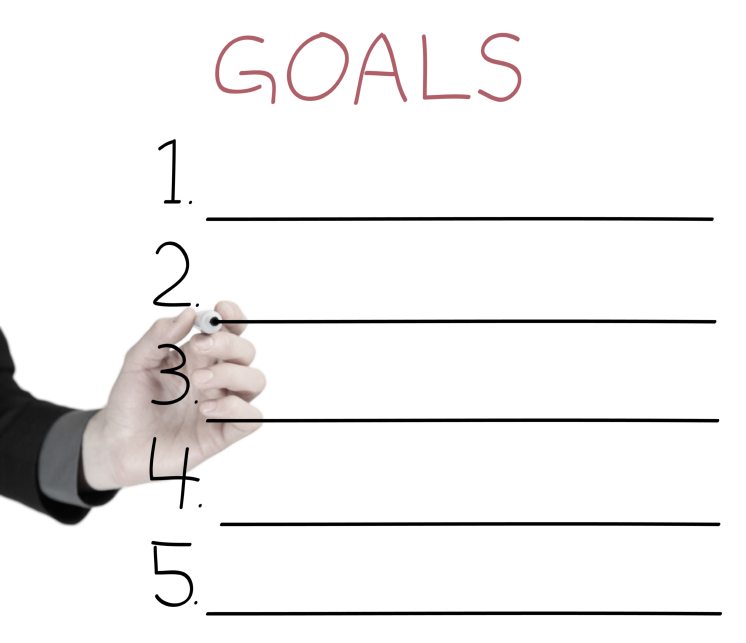 Reduce malnutrition to 10% in 5 years
10
[Speaker Notes: Mistakes:
Malnutrition is too broad; it includes overweight, acute and chronic malnutrition, and micronutrient deficiencies.
The age group is not specified, so now includes also all adults with overweight.
Baseline is missing, what is current malnutrition level.
10% is not realistic.]
MSNAP Goal 2
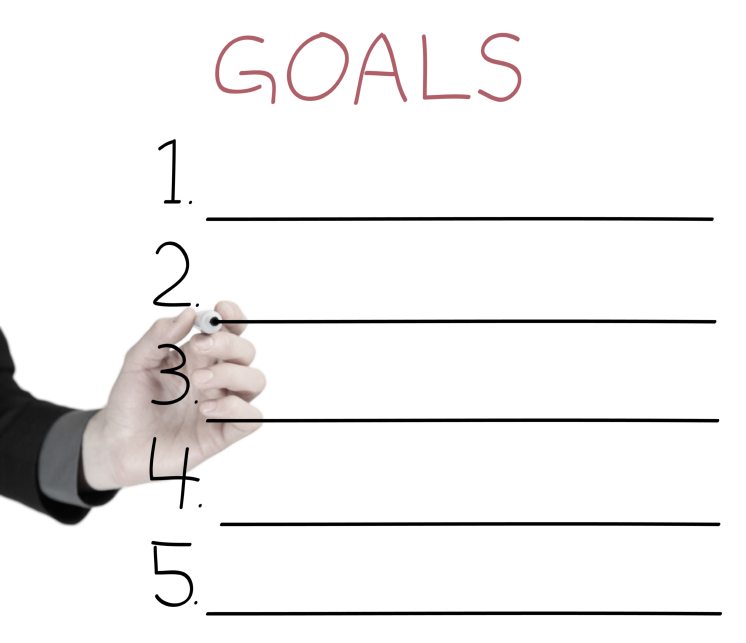 Reduce malnutrition to 10% in 5 years
Adequate feeding for children under 2 years increased by 20%.
11
[Speaker Notes: Mistakes:
The term adequate feeding is unclear and not specific enough.
It does not include all departments.
It does not give the timeframe.
Baseline percentage is missing.]
MSNAP Goal 3
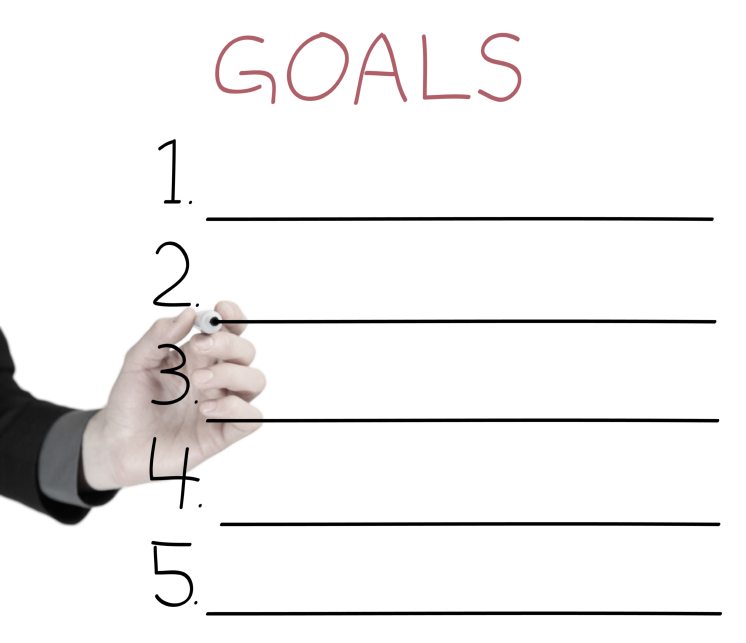 Reduce malnutrition to 10% in 5 years
Adequate feeding for children below 2 years old increased by 20%
Reduce stunting of all children under 2 years in the district/LLG, especially for low-income households.
12
[Speaker Notes: Does not specify % reduction.
Not time bound: Does not give timeframe.
Specific: Is it all children or a focus on a special group? If you want to give focus, this should be specific, e.g., and a reduction of X% to Y% for low-income households.
Is it relevant? Since stunting is higher in middle income groups, is it good to focus on low income?]
MSNAP Goal 4
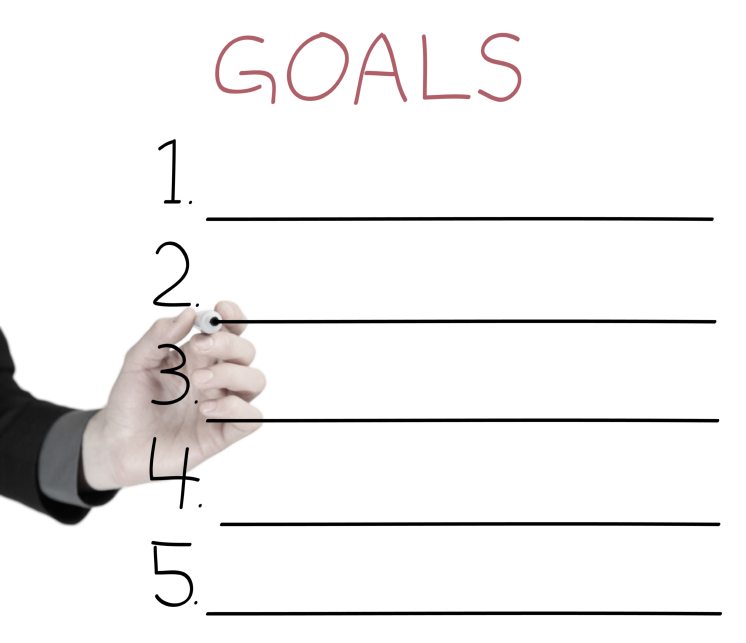 Reduce malnutrition to 10% in 5 years
Adequate feeding for children below 2 years old increased by 20%
Reduce stunting of all children below 2 years old in the district, especially for low-income households.
Increased food production, child care practices, and health services by 50% in five years.
13
[Speaker Notes: Mistakes:
Too broad. 
More a summing up of department goals.
Is more on objective level.]
Develop your MSNAP Goal
Read the main solution at the top of the solutions tree and check that it aligns with national/district/LLG priorities.
The MSNAP Goal is to be aligned with national priorities, such as the Vision 2040 and NDP II.
The MSNAP Goal should contribute local priorities. It is the nutrition contribution towards the district/LLG vision/mission.
As a team, formulate a SMART one-sentence goal for nutrition in the district/LLG.
Place your MSNAP goal at the top of a flip chart to start your Results Framework.
14
Building the Results Framework
To achieve your identified goal, you need a logical plan.
A Results Framework is an illustration of how a goal will be achieved. The flow of the Results Framework should reflect cause-and-effect relationships.
Components of a Results Framework, in addition to the overall goal are:
Objectives
Strategies
Activities
15
Results Framework Components
Objective: A measurable step along the way to achieving a goal.
The MSNAP should have at least one objective under the three following areas:
Nutrition-specific to address the immediate causes of undernutrition. 
Nutrition-sensitive to address the underlying causes of malnutrition.
Nutrition governance to address the basic causes of malnutrition and to strengthen processes and frameworks to promote the institutionalization of nutrition into existing government systems.
16
[Speaker Notes: See planning guidelines Ch. 4.5 (p.17), Ch. 5.5 (p. 31) and Annex 6 for examples objectives, strategies, interventions, and activities. 

Nutrition-specific, to address the immediate causes of undernutrition. 
Examples: Adolescent, preconception, and maternal health and nutrition; maternal dietary or micronutrient supplementation; promotion of optimum breastfeeding; complementary feeding and responsive feeding practices and stimulation; dietary supplementation; dietary diversification; micronutrient supplementation or fortification for children; treatment of severe acute malnutrition; disease prevention and management; nutrition in emergencies

Nutrition-sensitive, to address the of the underlying causes of malnutrition.
Examples: Diversified food production; family planning; production of nutrient-dense food crops; food stamps; early child development; primary and secondary education for girls; maternal mental health; support for women’s economic activities; child protection; education; water, sanitation, and hygiene; health and family planning services 

Nutrition governance, to address the basic causes of malnutrition and to strengthen processes and frameworks to promote the institutionalization of nutrition into existing government systems.
Examples: information management, coordination and partnership, advocacy, communication, human resource capacity strengthening, identification and securing of resources, and policy development and implementation]
Results Framework Components
Strategy: An approach taken to achieve an objective.
Activities: The practical actions needed to assure a strategy is implemented. Activities are also sometimes referred to as interventions.
17
Next Step: Select Objectives
First, select 3 objectives from the tops of the branches in your solutions tree.
You should have at least 1 nutrition-specific objective, 1 nutrition -sensitive objective, and 1 nutrition governance objective.
Check whether it is true that if these objectives are reached, your MSNAP goal will be reached as well.
Ensure that all departments can contribute to selected objectives.
18
Next: Identify Interventions and Activities
Divide the team so that some team members work on each identified objective.
Identify the necessary strategies and activities required to achieve their objective. 
You should be able to find these in the lower levels of your solutions tree.
Write your strategies and activities on cards and arrange them under the appropriate objective.
At the end, add arrows to show the overall flow of the Results Framework: activities  strategy  objective  goal.
19
Example: Creating the Results Framework
Reduce stunting in children under 2 from 30% to 15% by 2020
Good growth and development
And?
How?
And?
Collect and analyse data to monitor child growth outcomes
Data to monitor child growth outcomes
Reduce incidence of diarrhoea
Improve dietary diversity among women and children under 5
Good health
Adequate food intake
How?
How?
How?
And?
Increase quarterly reporting rate
How?
High quarterly reporting rate
Promote income- generating activities
Safe food
Safe water
Increase access to safe water
Household  food security
Improve food hygiene
How?
How?
Build                          post-harvest handling facilities
Strong stakeholder coordination
Safe food storage
Build road to increase market access
Adequate income
Good harvest
Hold quarterly stakeholder meetings to collect reports
Introduce climate resilient crops
Install handwashing stations in homes
Safe food preparation
Sufficient boreholes
Drill boreholes for every village
And?
How?
And?
20
[Speaker Notes: Refer back to the problem tree from Session 2.7. Each of these problems should be turned into a positive phrase or solution. 

*click for animation to turn each problem into a solution*]
Remember Global                                    and National Goals
As you create your Results Framework, remember your MSNAP contributes to global and national goals and targets
Refer to Session 1.2 in your Participant Handbook
21
Session 3.3
Results Framework Gallery Walk
Sharing Results Frameworks
Display your team’s Results Framework.
One team member remains with the display to present, answer questions, and receive feedback from other teams. 
Other members view the other teams’ displays.
Afterwards: Return to your group, check whether you would like to make any final changes in the material.
23
Discussion Questions
Are the Results Frameworks logical:
Activities lead to strategies?
Strategies lead to objectives?
Objectives lead to MSNAP goal?
Can all departments contribute?
What other actors are involved?
24
After the Sharing
Return to groups to share feedback received and ideas from other teams.
Make revisions as needed.
25
Update the MSNAP Template
Using the results of Unit 3, you can complete drafting the following sections of your MSNAP:
Multi-Sectoral Nutrition Results Framework
26